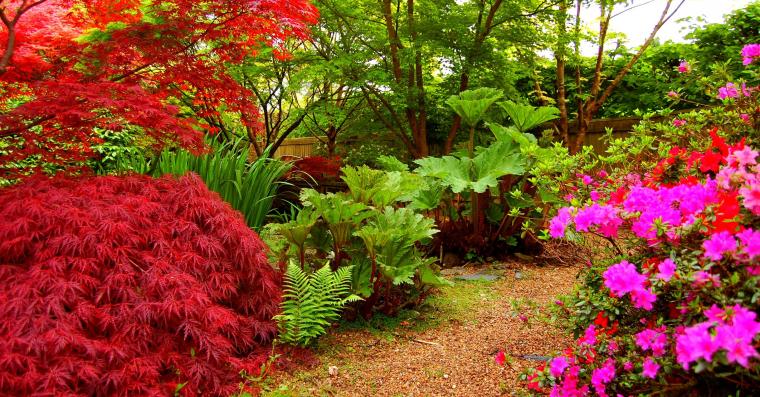 স্বাগতম
শিক্ষক পরিচিতি
মাও:আ,ও,ম ফারুক হোসাইন
                 সুপার 
 বড়দারোগা হাট সি,উ,ই দাখিল মাদ্রাসা
সীতাকুন্ড,চট্টগ্রাম 
 মোবাইল:০১৮১৮৪৩৩৪৮৬ 
ইমেইল:aomfaruk1177@gmail.com
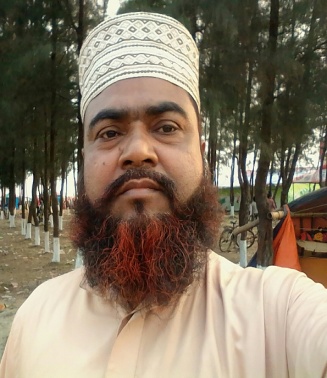 পাঠ পরিচিতি
৭ম-শ্রেণি
বিষয়-বাংলাদেশ ও বিশ্ব পরিচয়
।
অধ্যায়-ছয়, পাঠ –তিন ,
জলোচ্ছ্বাস
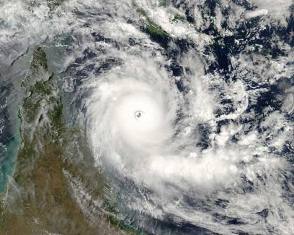 ঘুর্ণিঝড়ে ক্ষয়-ক্ষতির দৃশ্য
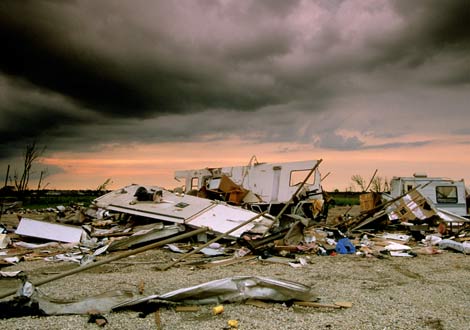 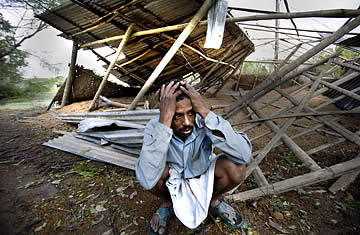 এসো আমরা 
একটী ভিডিও
 দেখি
ঘুর্ণিঝড় ও জলোচ্ছ্বাস
এই পাঠ শেষে শিক্ষার্থীরা জানতে পারবে -
১। সাইক্লোন বা ঘুর্ণিঝড়ের সংজ্ঞা বলতে পারবে ।
২। ঘুর্ণিঝড়ের কারণ বলতে পারবে ।
৩। ঘুর্ণিঝড়ে ক্ষয়ক্ষতির বর্ণনা দিতে  পারবে ।
৪।  জলোচ্ছ্বাসের ফলে কি কি ক্ষতি হয় বলতে 
    পারবে।
একক কাজ
প্রশ্নঃ সাইক্লোন বা ঘুর্ণিঝড় বলতে কি বুঝ?
জোড়ায় কাজ
প্রশ্নঃ কি কি কারণে ঘুর্ণিঝড় হয় লেখ?
দলীয় কাজ
প্রশ্নঃ ঘুর্ণিঝড় বা জলোচ্ছ্বাসের প্রভাবে কি কি ক্ষতি হয় লেখ?
মূল্যায়ন
১। ঘুর্ণিঝড়ের পূর্বাভাস কি?
২। ৩ নং সংক্ষেত বলতে কি বুঝ?
৩। আশ্রয় কেন্দ্র বলতে কি বুঝ?
ধন্যবাদ
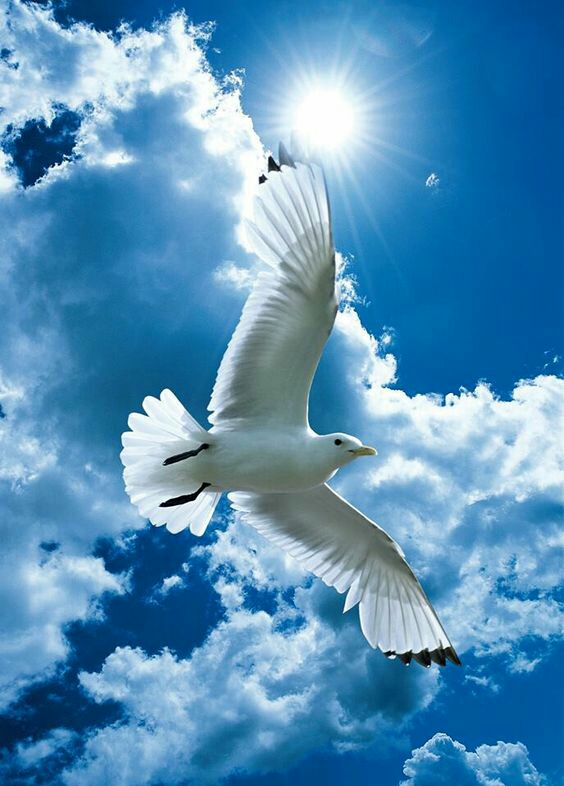